Памятка для учащихся по осуществлению работы над исследовательским проектом
ХИМИЯ
10-11 классы
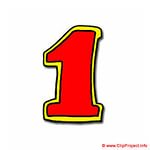 Подготовительный 
этап
1
2
3
4
1.1. Выбор темы и её конкретизация (определение жанра проекта).

Помните, что правильно сформулированная тема – залог вашей успешной работы!
1.2. Определение цели, формулирование задач.

Цели и задачи помогут вам не сбиться с намеченного пути!
1.3. Формирование проектных групп, распределение в них обязанностей.

Распределяйте обязанности с учетом личных особенностей и интересов!
1.4. Утверждение тематики проекта и индивидуальных планов участников группы.

Учитель всегда поможет в распределении ролей и выполняемых функций!
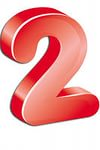 Поисково-
исследовательский 
этап
1
2
4
3
5
2.1. Определение источников информации.

К примеру
2.2. Планирование способов сбора и анализа информации.

Кто собирает информацию? Какие источники информации?
2.3. Подготовка к исследованию и его планирование.

Какие внутренние этапы будут у вашего исследования?
2.4. Проведение исследования. Сбор и систематизация материалов.

Материалы – это факты, результаты в соответствие с целями и жанром работы, подбор иллюстраций, видео  и пр.
2.5. Организационно-консультационные занятия. 

Промежуточные отчеты учащихся подразумевают  обсуждение альтернатив, возникших в ходе выполнения проекта.
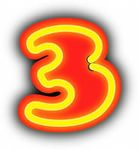 Трансляционно-
оформительский 
этап
1
3
2
3.1. Предзащита проекта.

Предзащита проекта подразумевает предварительно представление основных этапов работы с целью исправления возникших ошибок и недочётов.
3.2. Доработка проекта с учетом замечаний и предложений.
3.3. Подготовка к публичной защите проекта:

−определение даты и места защиты;
определение программы и сценария публичной защиты, распределение заданий
внутри группы (медиаподдержка, подготовка аудитории, видео- и фотосъемка и
проч.);
− стендовая информация о проекте
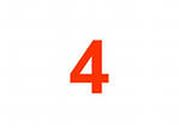 Заключительный
 этап
2
1
4.1. Публичная защита проекта.
4.2. Подведение итогов.

 Конструктивный анализ выполненной работы; саморефлексия, написание сочинения-эссе.
Полезные ресурсы
Свойства химических веществ
Некоторые химические опыты:
*Опыт 1
*Опыт 2
*Опыт 3
Материалы по конкретным темам:
*Неон
*Кобальт
*Хром